بسم الله الرحمن الرحيم
الصف/ الثاني
اليوم /
التاريخ /
المادة / رياضيات
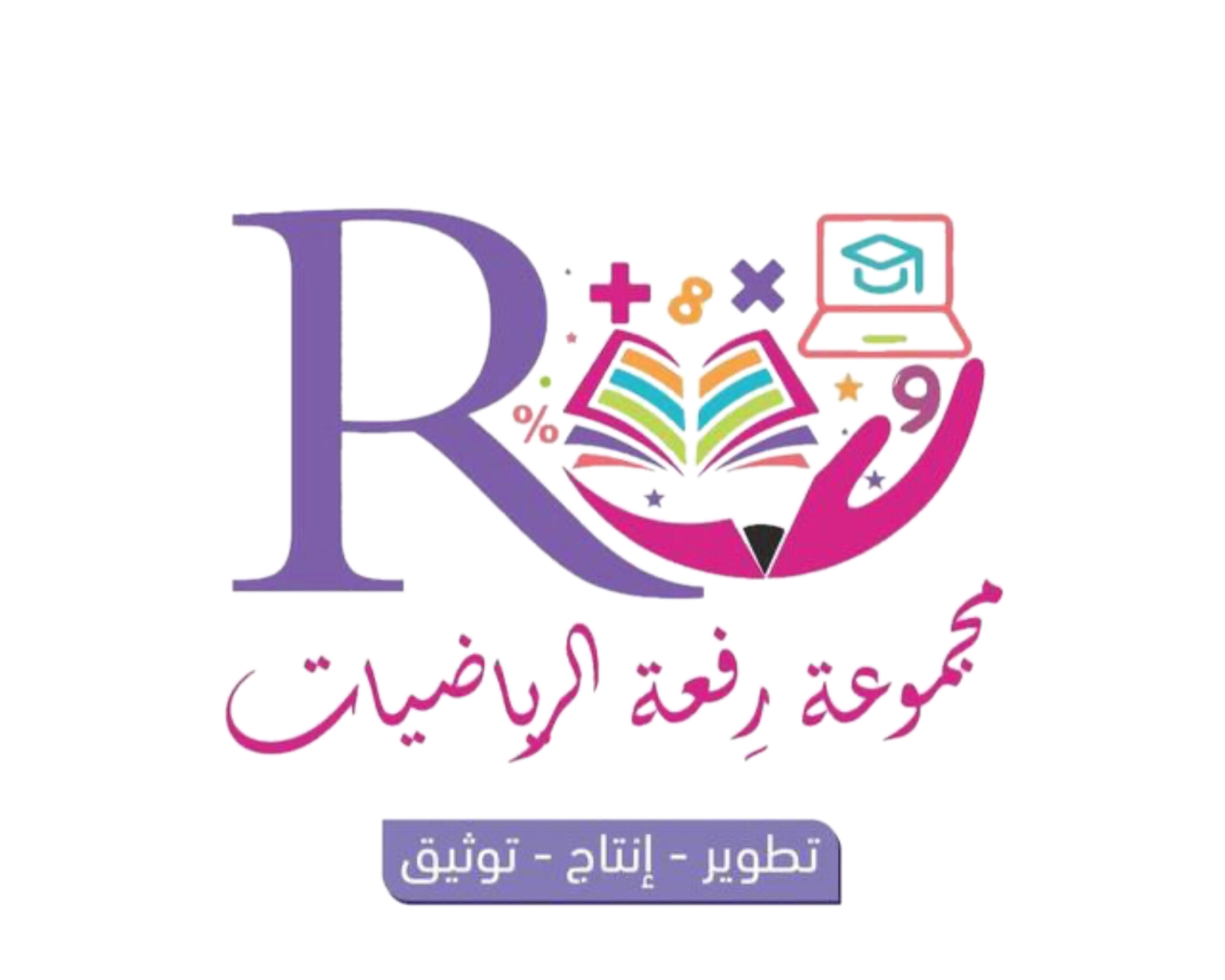 معلمة المادة / مباركة الزبيدي
الفصل
7
القياس : النقود والزمن
أستكشف :
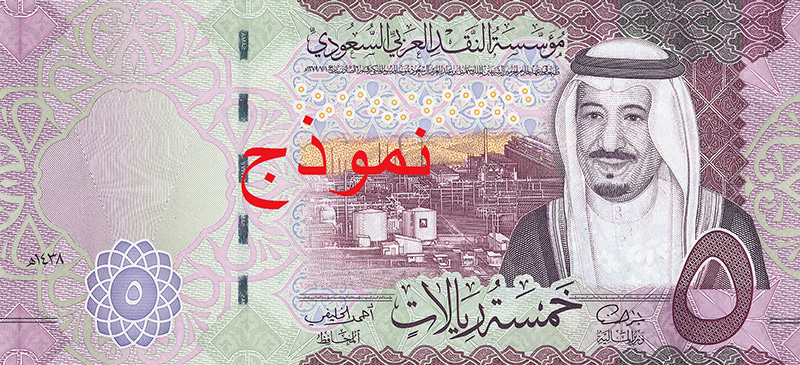 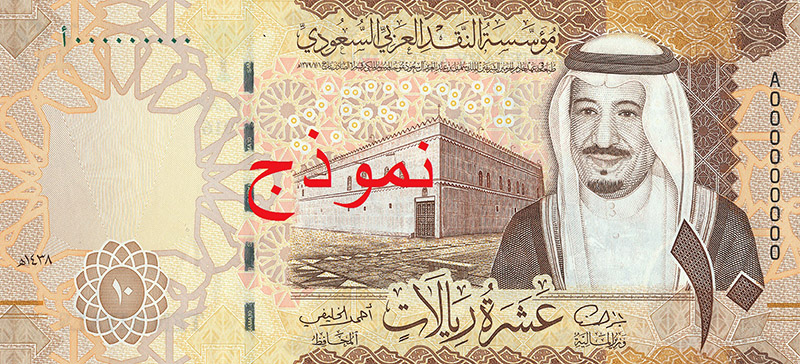 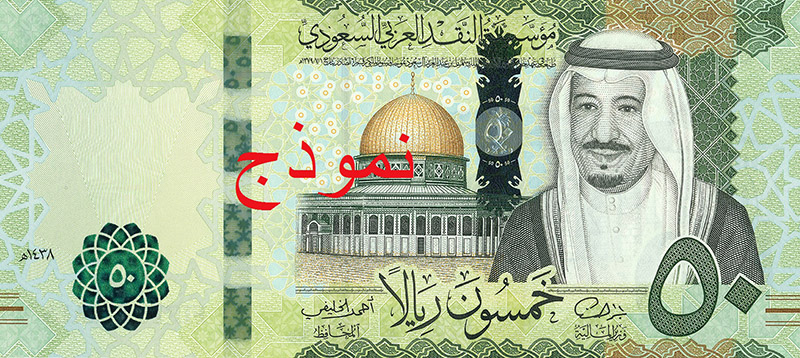 ما فئات الأوراق النقدية الظاهرة في الصورة ؟
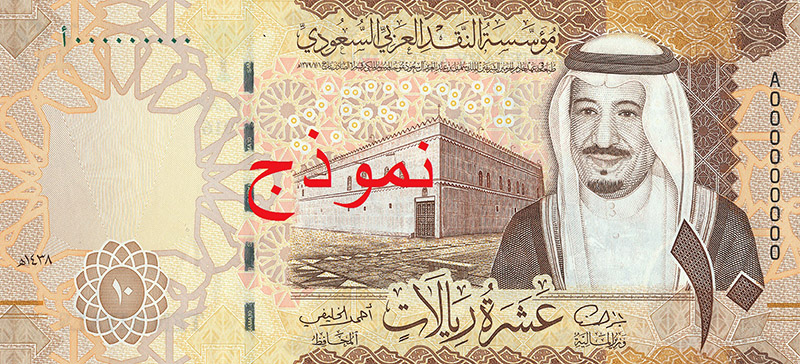 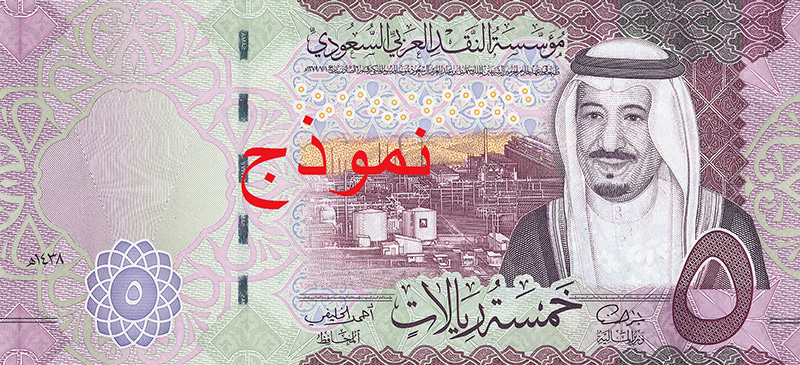 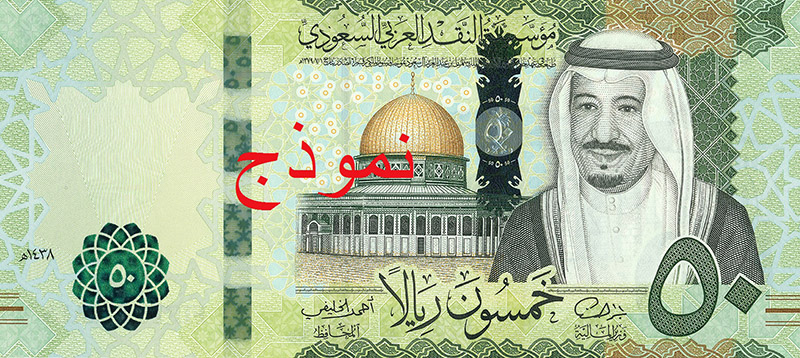 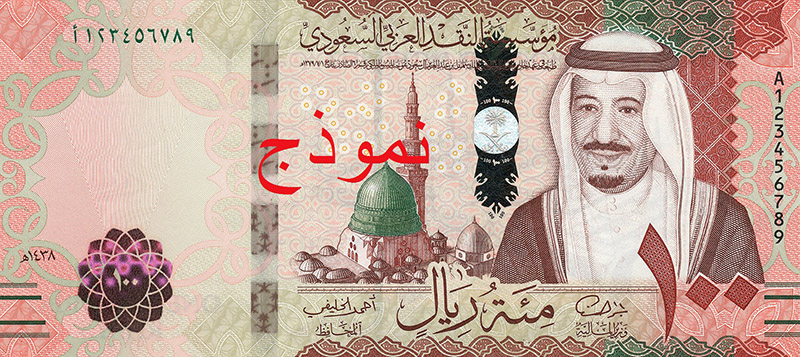 سنتعلم في هذا الفصل
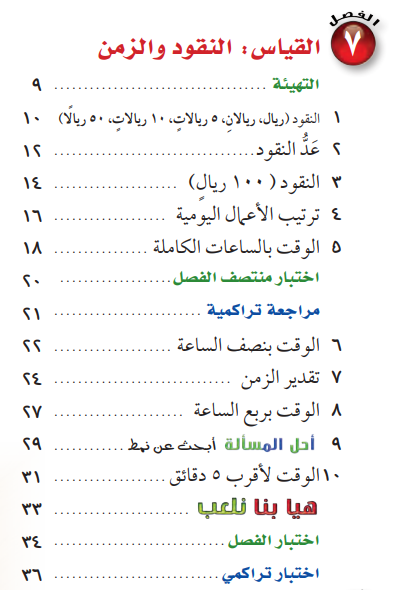 المفردات
ريال
5 ريال
صباحاً
مساءً
أسبوع
ساعة العقارب
الدقيقة
الساعة
100 ريال
عقرب الساعات
التهيئة :
أعد ، ثم أكتب المجموع :
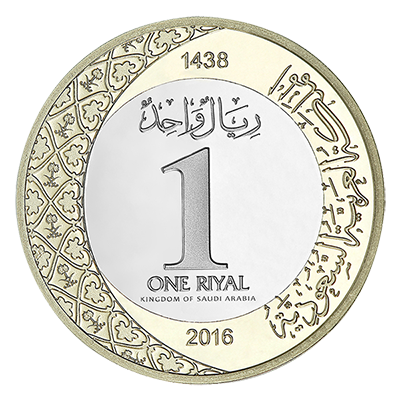 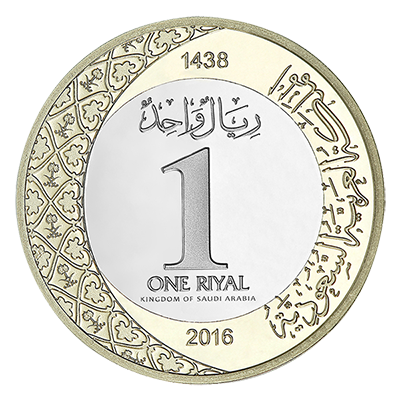 1
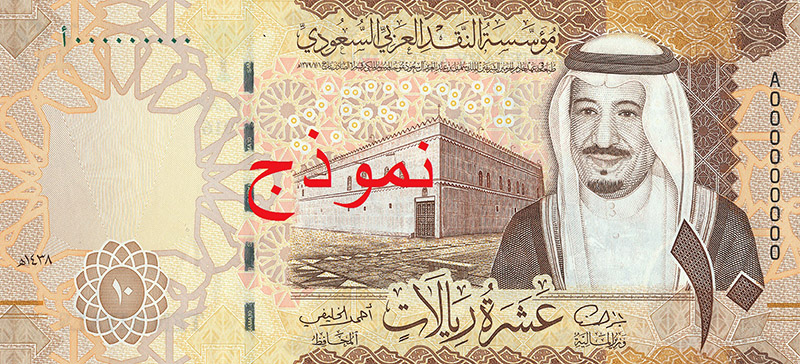 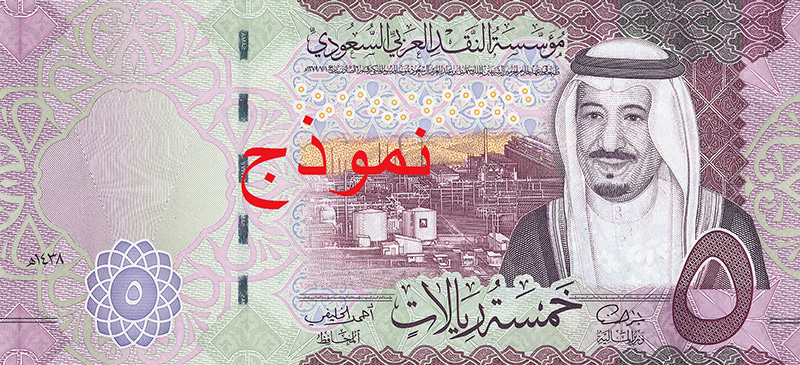 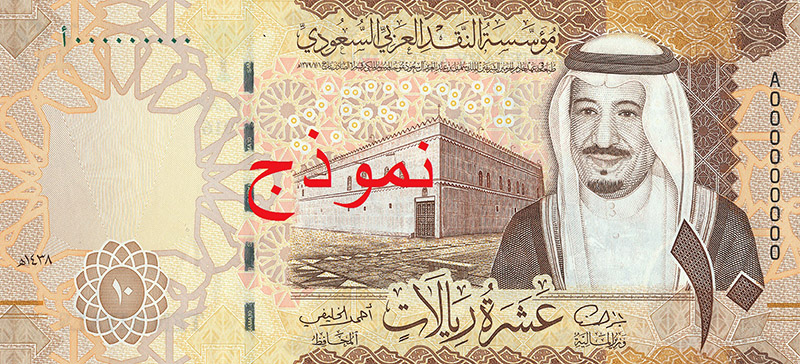 20
26
10
27
27
25
........... ، ........... ، ............ ، ........... ، ........... = ............ ريالاً
2
أعد قفزياً خمسات ، و أملأ الفراغ
40
30
20
45
5 ، 10 ، 15 ، ......... ، 25 ، ......... ، 35 ، .......... ،............
3
أعد قفزياً عشرات ، و أملاً الفراغ :
40
70
30
60
10 ، 20 ، ...... ، ........ ، 50 ، .......... ، .............
التهيئة :
4
أضع دائرة حول ثلاثة أشياء في الصورة تخبرني عن الزمن :
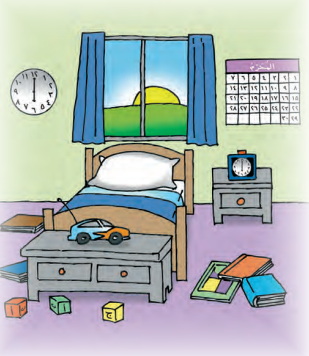